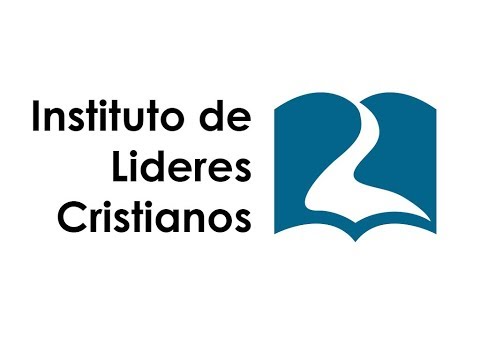 MINISTERIO JUVENIL
David Leví Orta Álvarez
5 Carriles-Físico-Intelectual-Emocional-Social-Espiritual
[Speaker Notes: © Copyright Showeet.com – Creative & Free PowerPoint Templates]
¿Cómo puedo hacer que los jóvenes de mi iglesia estén contentos?
[Speaker Notes: © Copyright Showeet.com – Creative & Free PowerPoint Templates]
¿Qué puedo     hacer para que las reuniones estén mejores?
[Speaker Notes: © Copyright Showeet.com – Creative & Free PowerPoint Templates]
¿Qué necesitan los jóvenes para llegar a ser adultos maduros?
Necesidades Fundamentales
1. Definir el sentido de identidad
1. Definir el sentido de identidad2. Ganar independencia
1. Definir el sentido de identidad2. Ganar independencia3. Relaciones significativas
1. Definir el sentido de identidad2. Ganar independencia3. Relaciones significativas4. Cultivar valores sanos
1. Definir el sentido de identidad2. Ganar independencia3. Relaciones significativas4. Cultivar valores sanos5. Descubrir o reforzar vocación
Definir el sentido de Identidad
Definir el sentido de Identidad
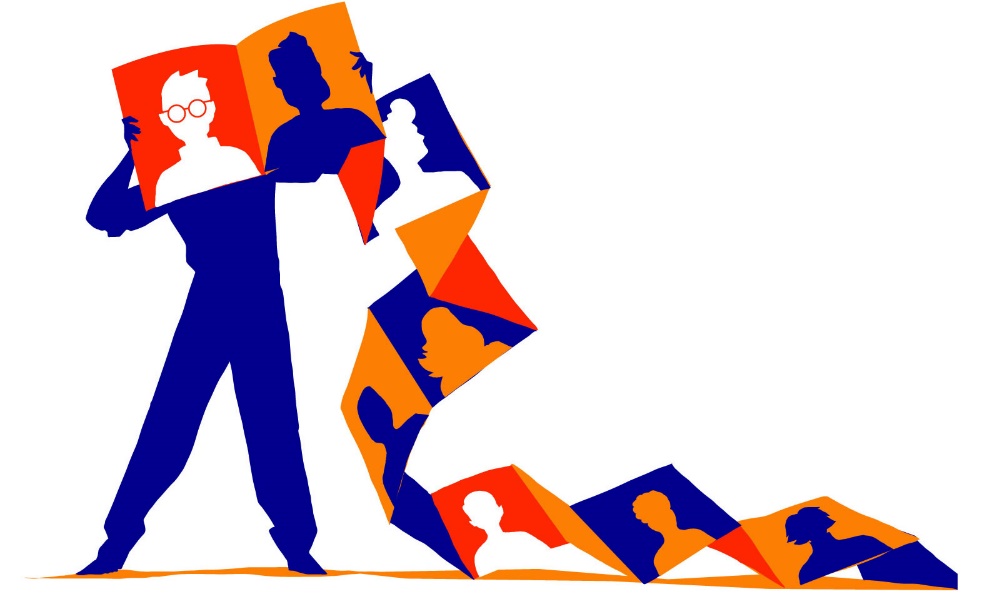 ¿Quién soy?
Definir el sentido de Identidad
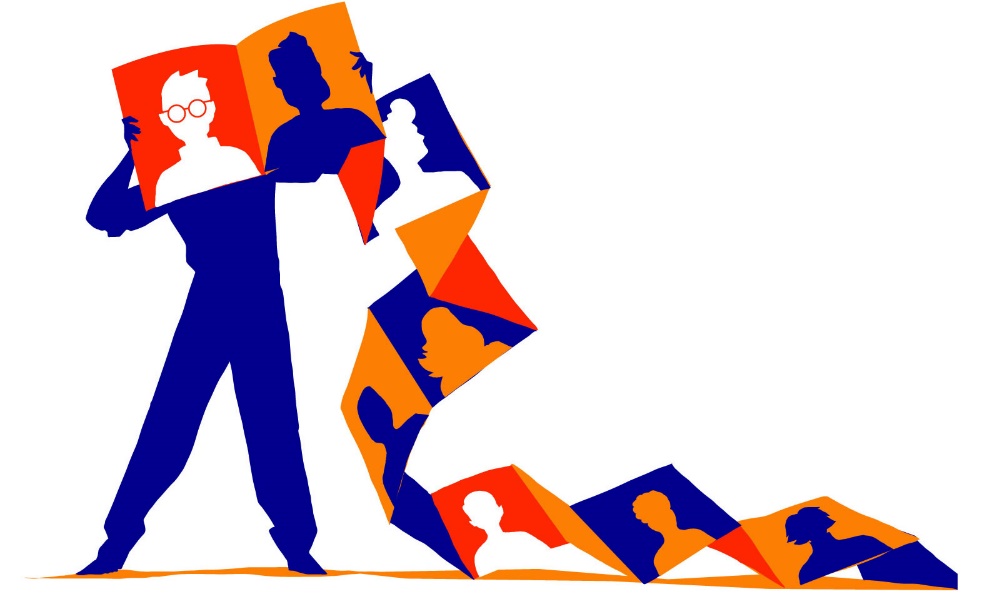 ¿Quién soy?
Herencia genética, familiar y cultural
Definir el sentido de Identidad
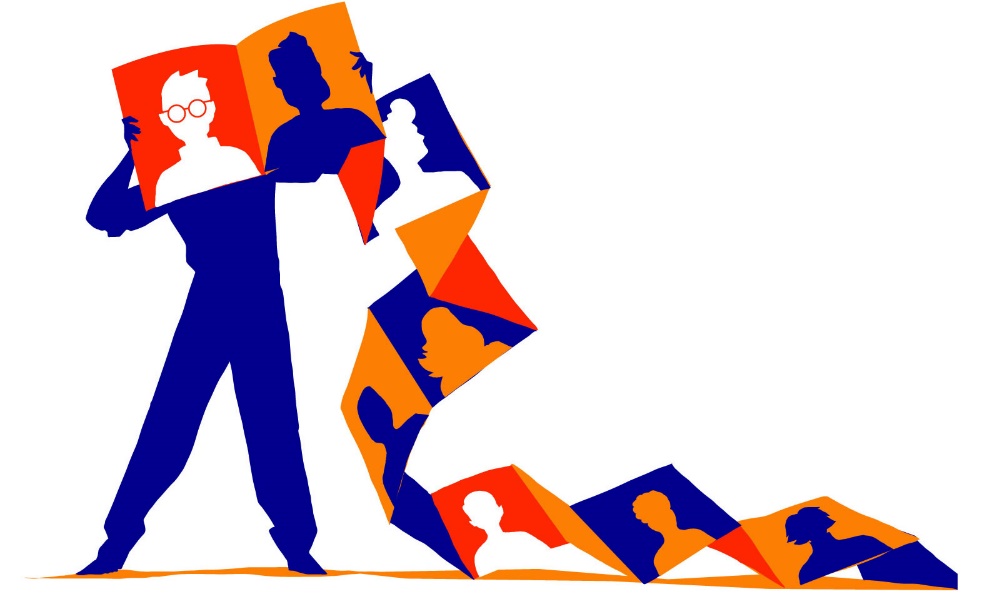 ¿Quién soy?
Herencia genética, familiar y cultural
Todos tenemos nuestras propias características
Definir el sentido de Identidad
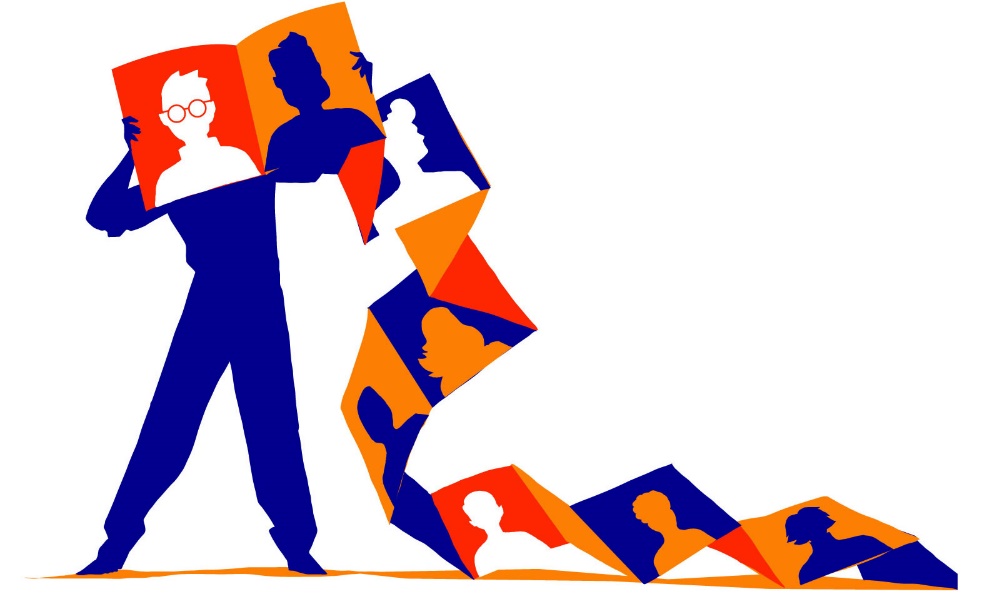 ¿Quién soy?
Herencia genética, familiar y cultural
Todos tenemos nuestras propias características
La búsqueda de la identidad suele ser    conflictiva
Definir el sentido de Identidad
¿Quién soy?
Un claro sentido de identidad es vital para un crecimiento y una maduración sana
Definir el sentido de Identidad
¿Quién soy?
Un claro sentido de identidad es vital para un crecimiento y una maduración sana
Es imposible encontrar la verdadera              identidad sin preguntar al creador
Definir el sentido de Identidad
¿Quién soy?
Un claro sentido de identidad es vital para un crecimiento y una maduración sana
Es imposible encontrar la verdadera              identidad sin preguntar al creador
                     Cristo
Bibliografía
Leys, L. (2009) El Ministerio Juvenil Efectivo. Miami, Florida: Editorial Vida